Додавання чисел 6 – 9 на підставі переставного закону додавання
Додавання чисел 6 – 9
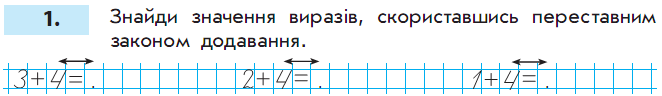 4 + 3= 7
4 + 2= 6
4 + 1= 5
5 + 1= 6
5 + 2= 7
5 + 3=8
Не зручно до меншого числа додавати більше. Треба переставити доданки!
Прийом додавання на підставі переставного закону додавання
Прийом  додавання і віднімання на основі переставного закону
Уміння, на яких 
ґрунтується прийом обчислення